Текстовий процесор Microsoft Office Word
Робота зі сторонками текстового документу
Установка параметрів сторінки
Якщо встановлені на комп'ютері поля не відповідають вашим вимогам (в останніх версіях Word, за замовчуванням використовуються верхнє поле - 2 см, нижнє поле - 2 см, ліве поле - 3,5 см і праве поле - 1,5 см), то їх можна змінити.
Для установки полів необхідно виконати наступне:
Файл → Параметри сторінки → Поля, встановити необхідні поля
Наприклад:
верхнє поле - 2 см
нижнє поле - 2 см
ліве поле - 2 см
праве поле - 2 см
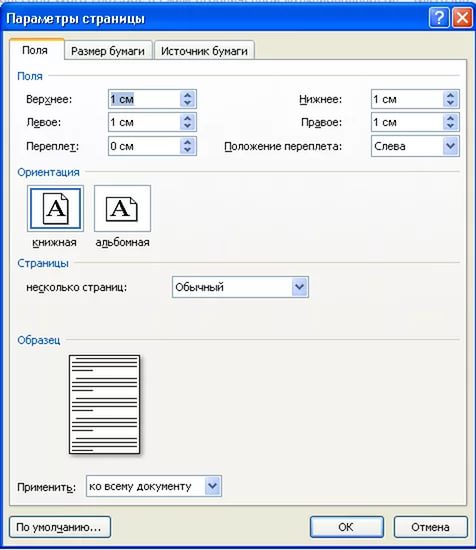 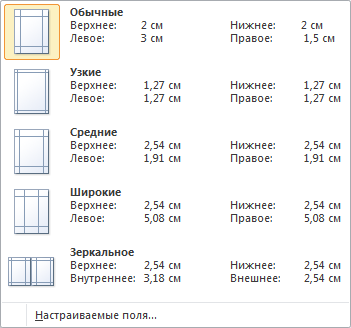 Вікно Параметри сторінки складається з декількох вкладок (див. рис.. На вкладці Поле встановлюється розміри кожного поля в сантиметрах (від краю листа до краю тексту). Змінюючи параметри сторінки відразу ж можна подивитися на Зразок. Якщо документ після роздруку брошурують, то встановите прапорець в полі Дзеркальні поля. Тоді ліве і праве поля перетворяться на внутрішнє і зовнішнє.
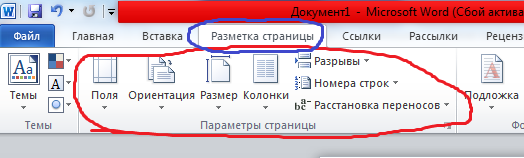 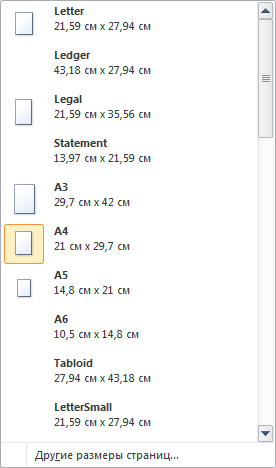 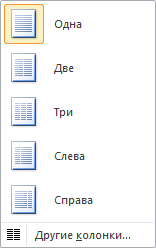 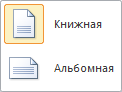 На вкладці Розмір паперу можна встановити розмір паперу із списку, його ширину і висоту.
Якщо на вкладці Джерело паперу в його полях встановлено значення «за умовчанням», то при роздруку використовуватимуться налаштування принтера.Можна скористатися командою Нумерація рядків, натиснувши на відповідну кнопку. В результаті з'являється вікно (див. рис. 3.1.2.6), в якому можна задати, з якої сторінки починати нумерацію, з яким кроком нумерувати і де починати нумерацію.
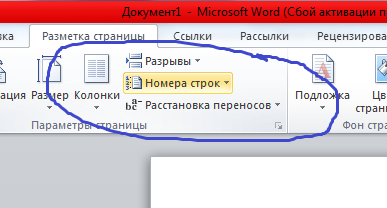 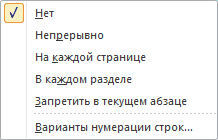 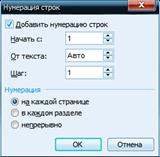 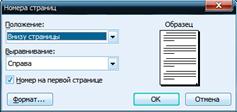 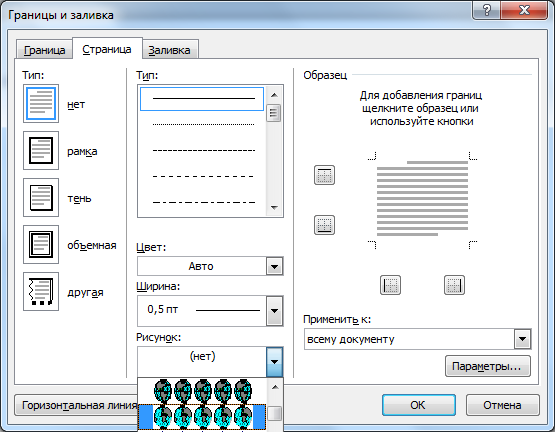 Команду Нумерація сторінок можна викликати також і в спрощеному варіанті, скориставшись командою, Номери сторінок в меню Вставка. Також на вкладці Джерело паперу можна скористатися командою Межі.(аналогічна команді Межа і заливка в меню Формат).
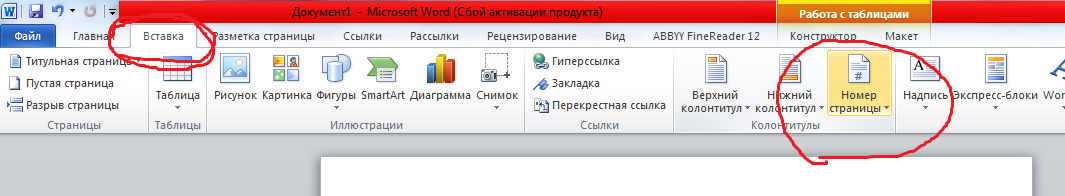 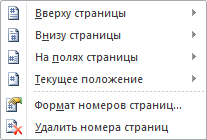